LA FAMILIA
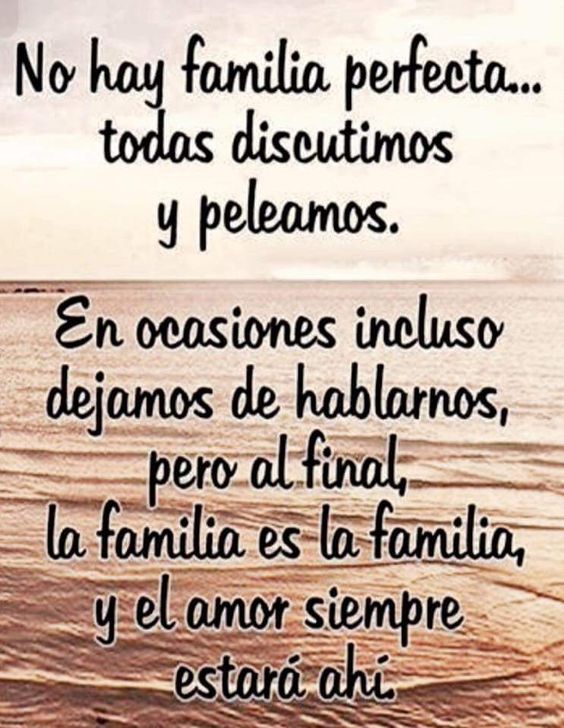 LOTTE
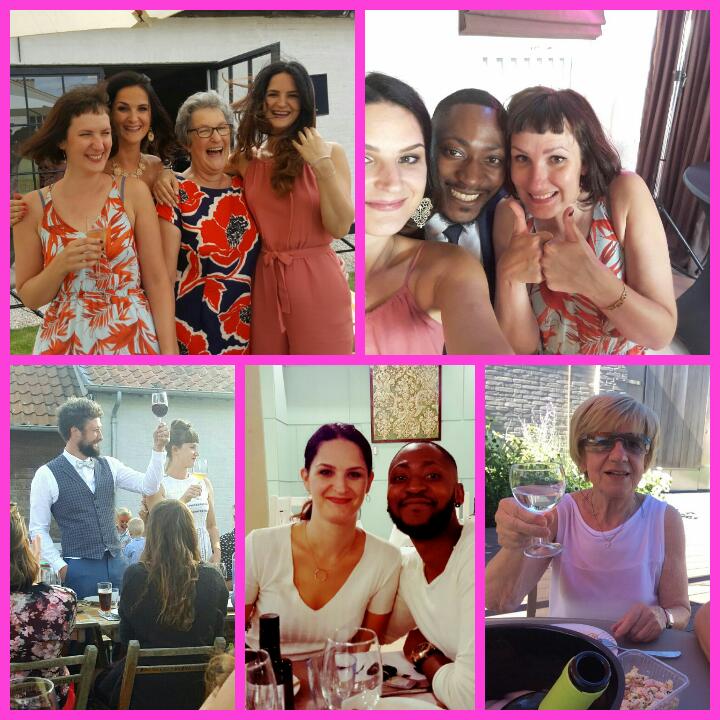 LAURA
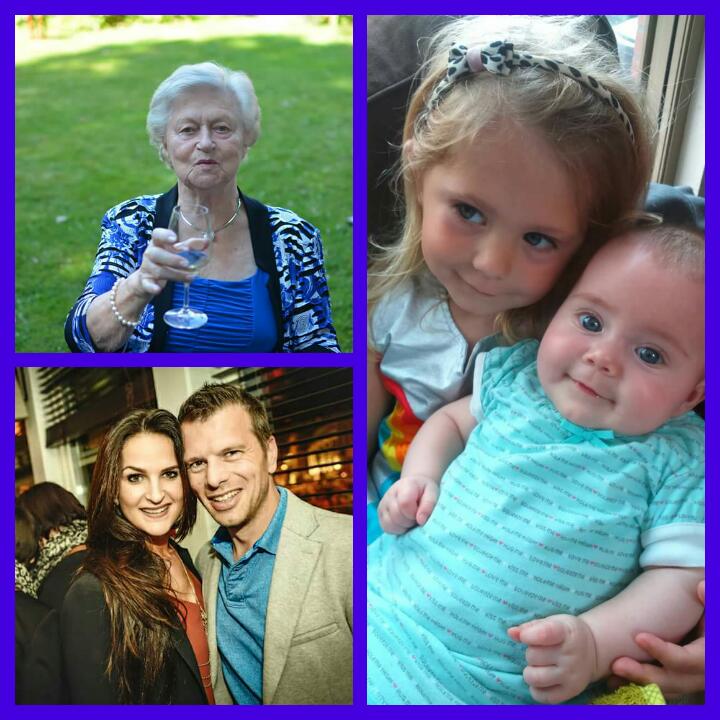 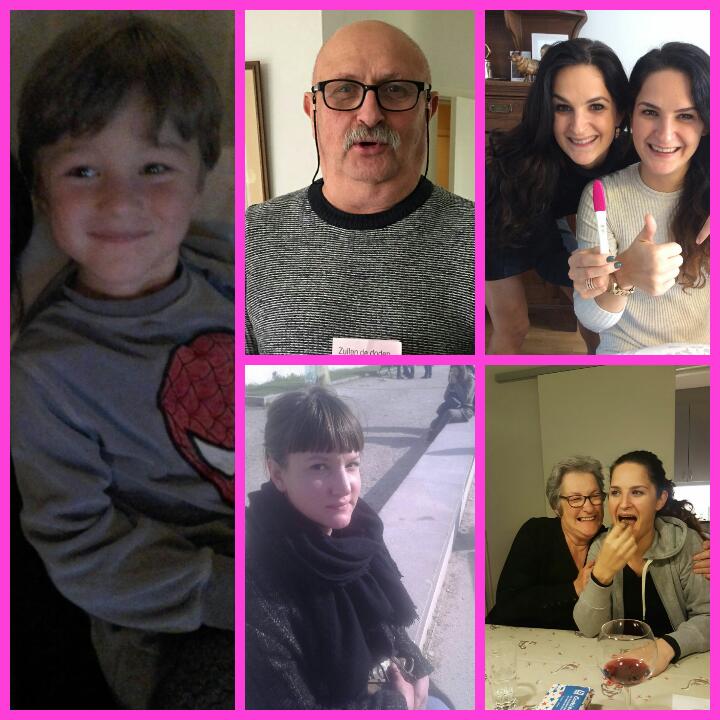 ANN
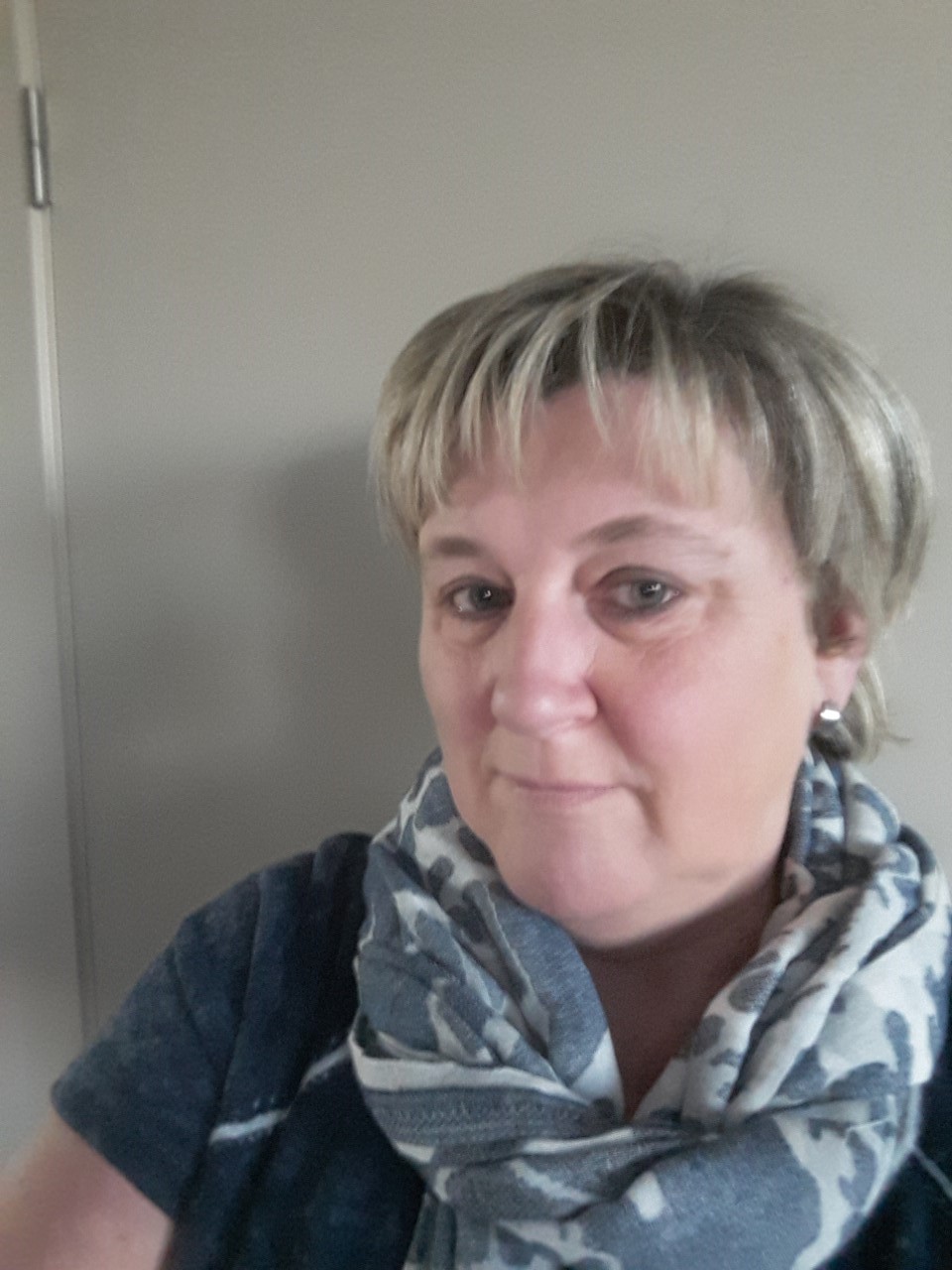 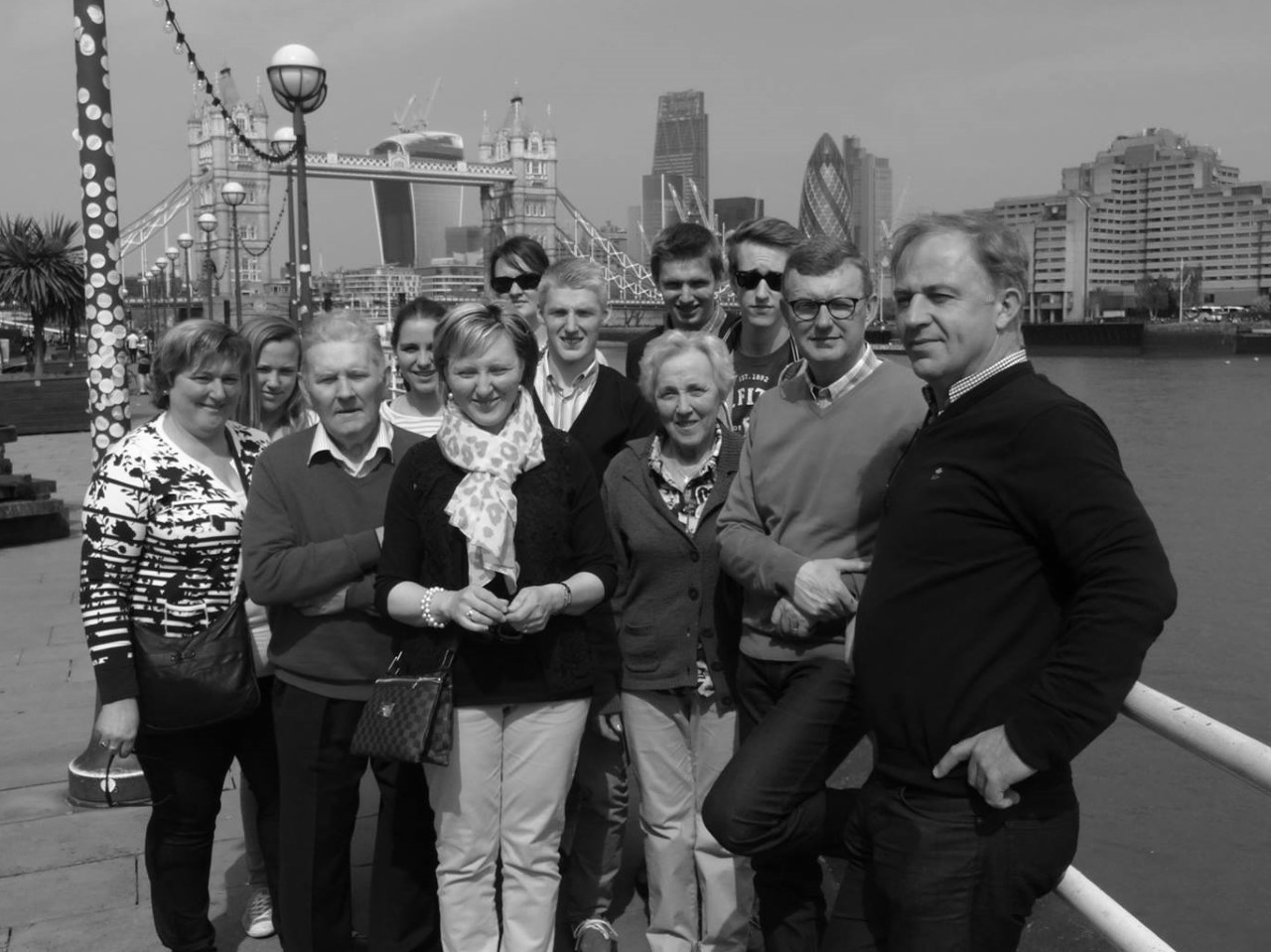 JOERI
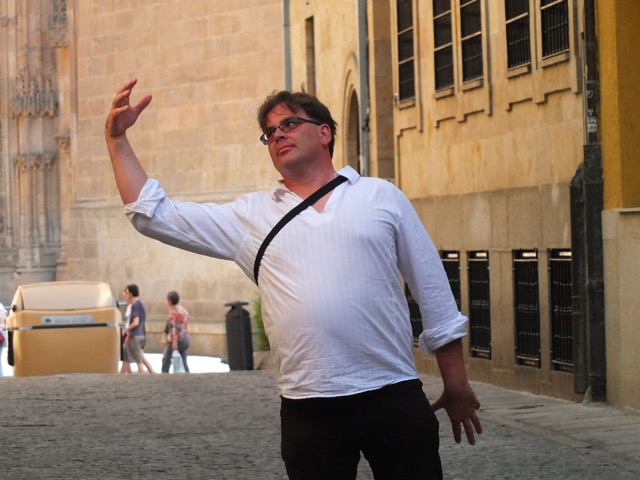 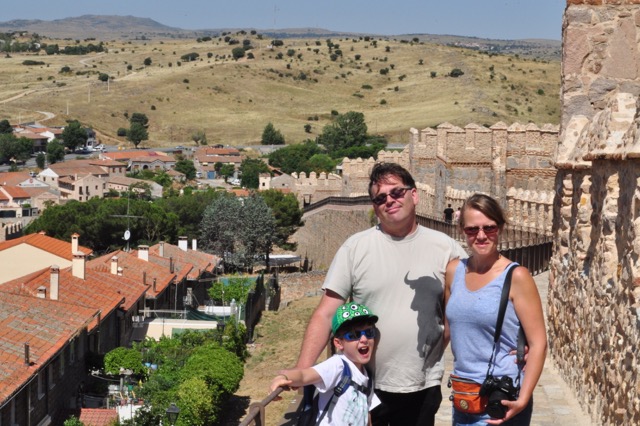 MARINA
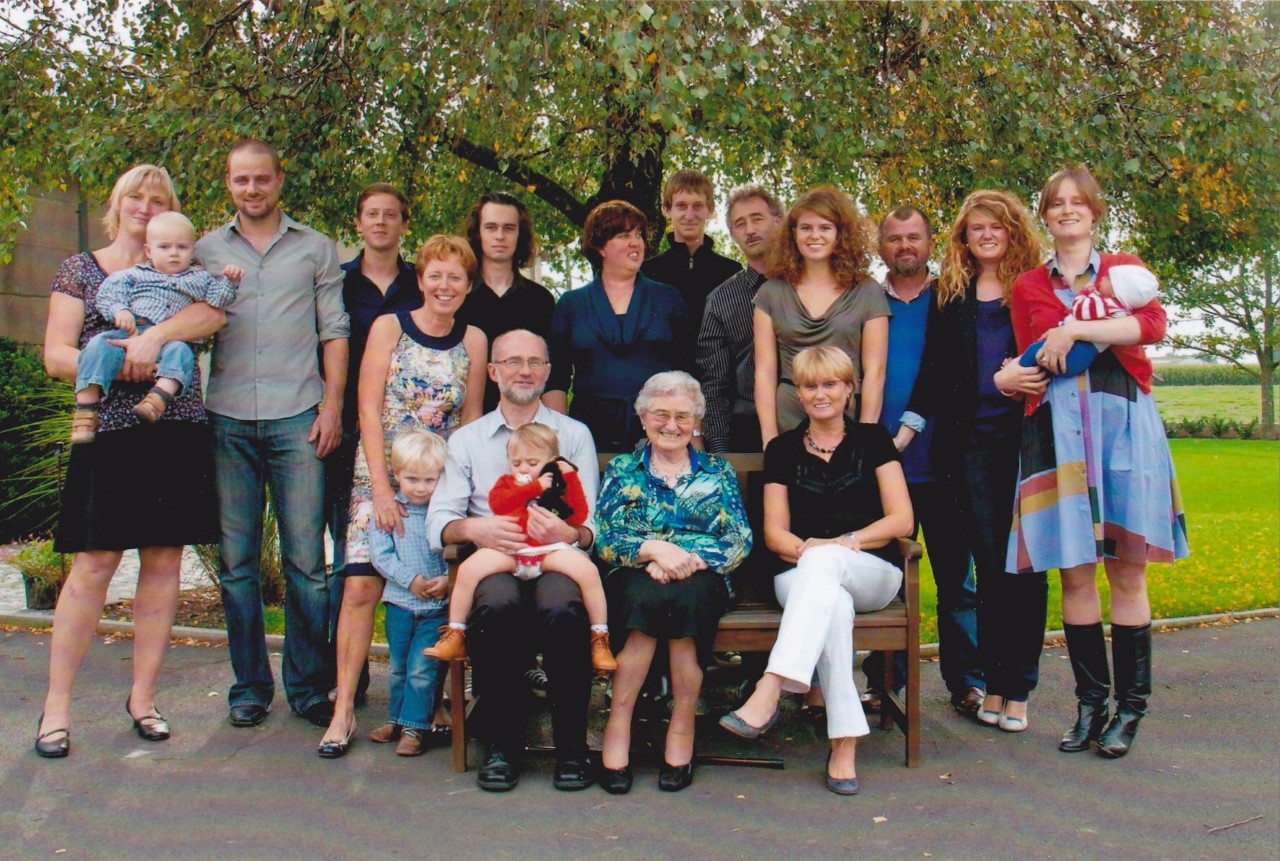 LEEN
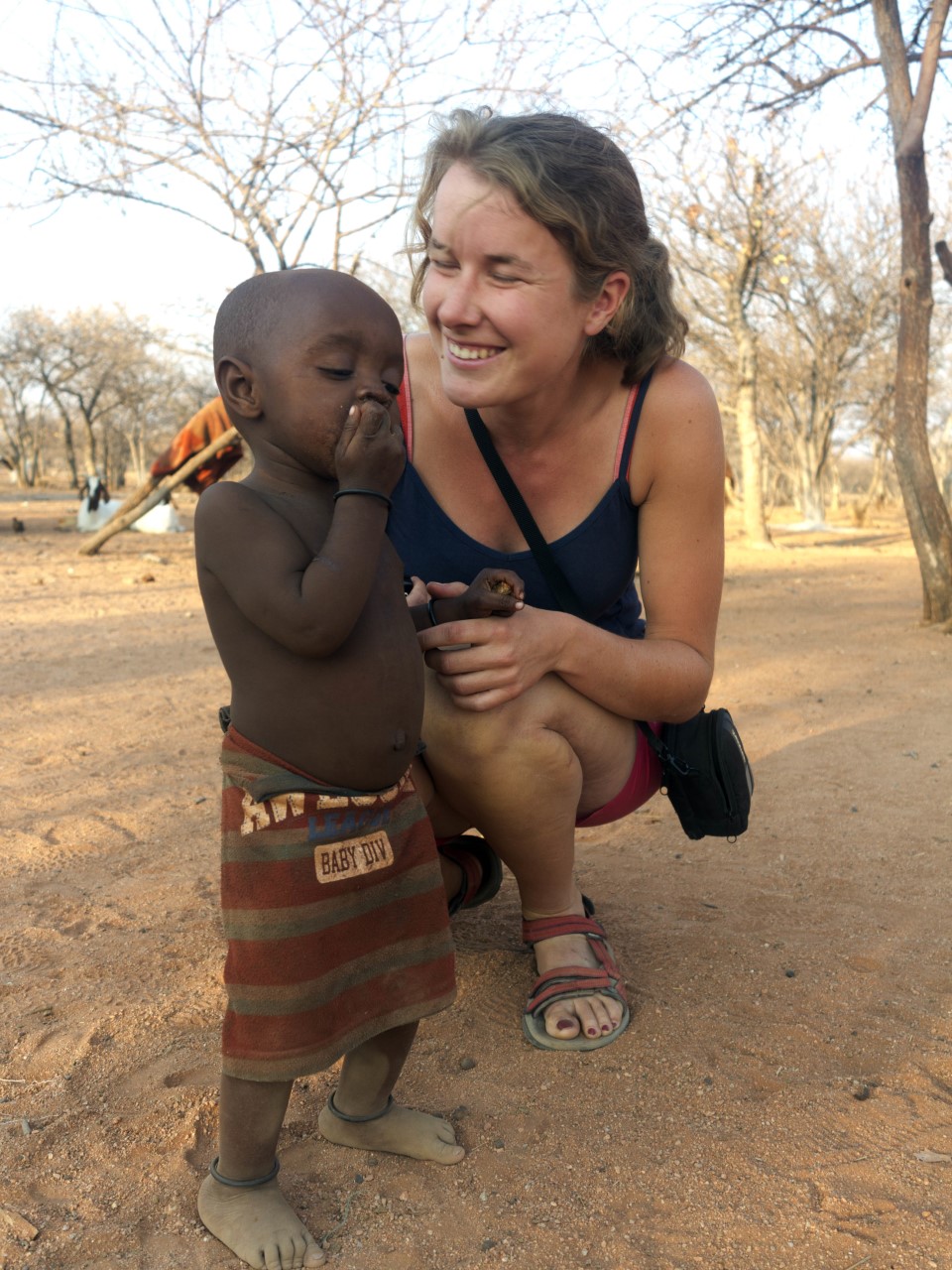 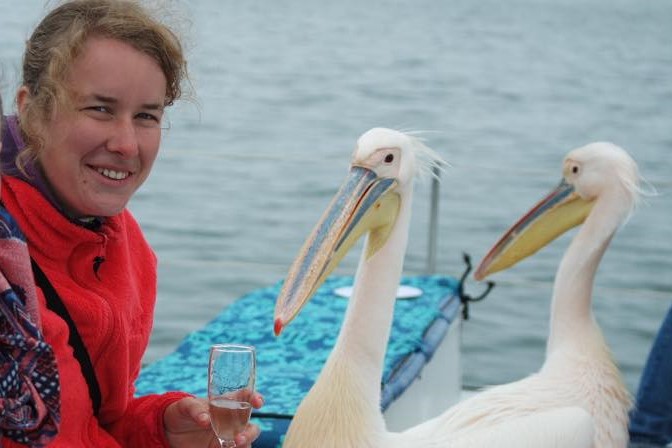 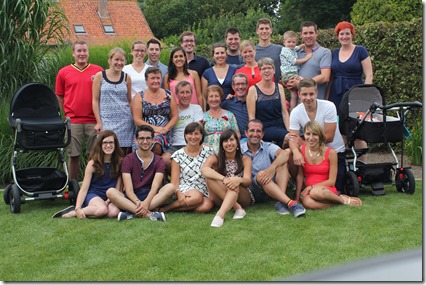 NICO
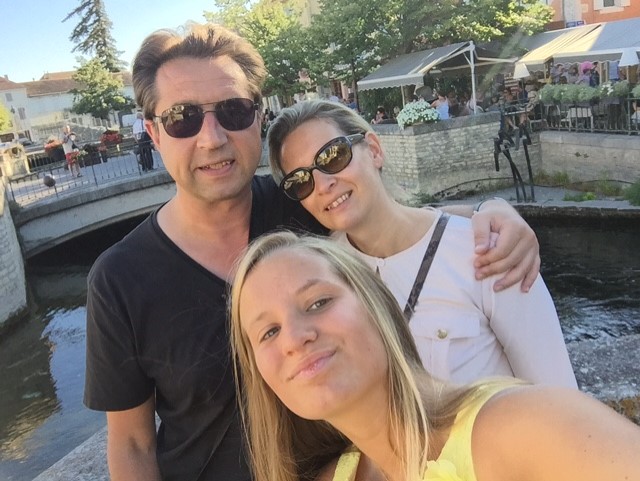 PETRA
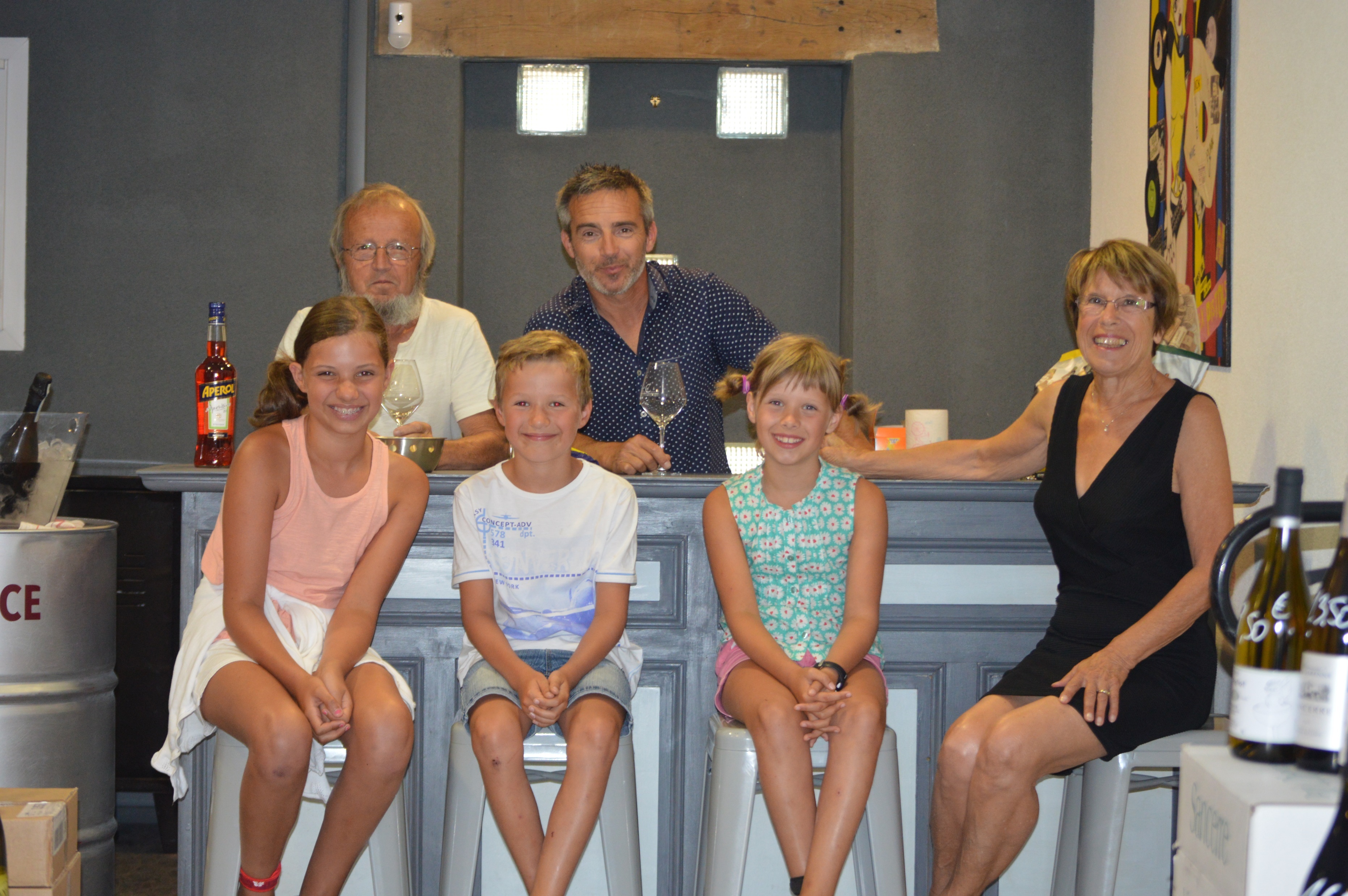 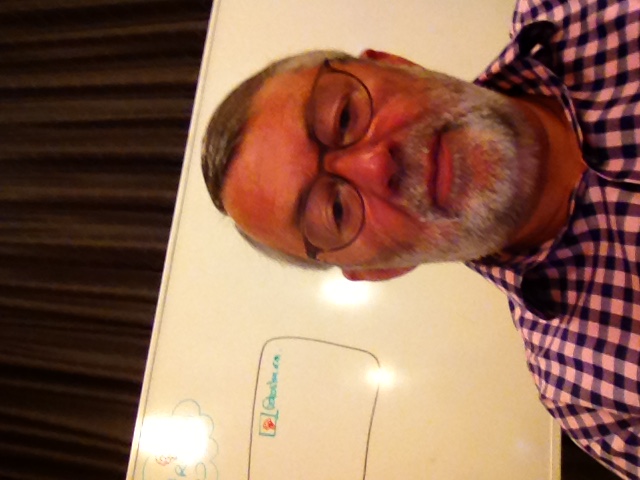 PHILIPPE
Familia Dewulf (Lieve)
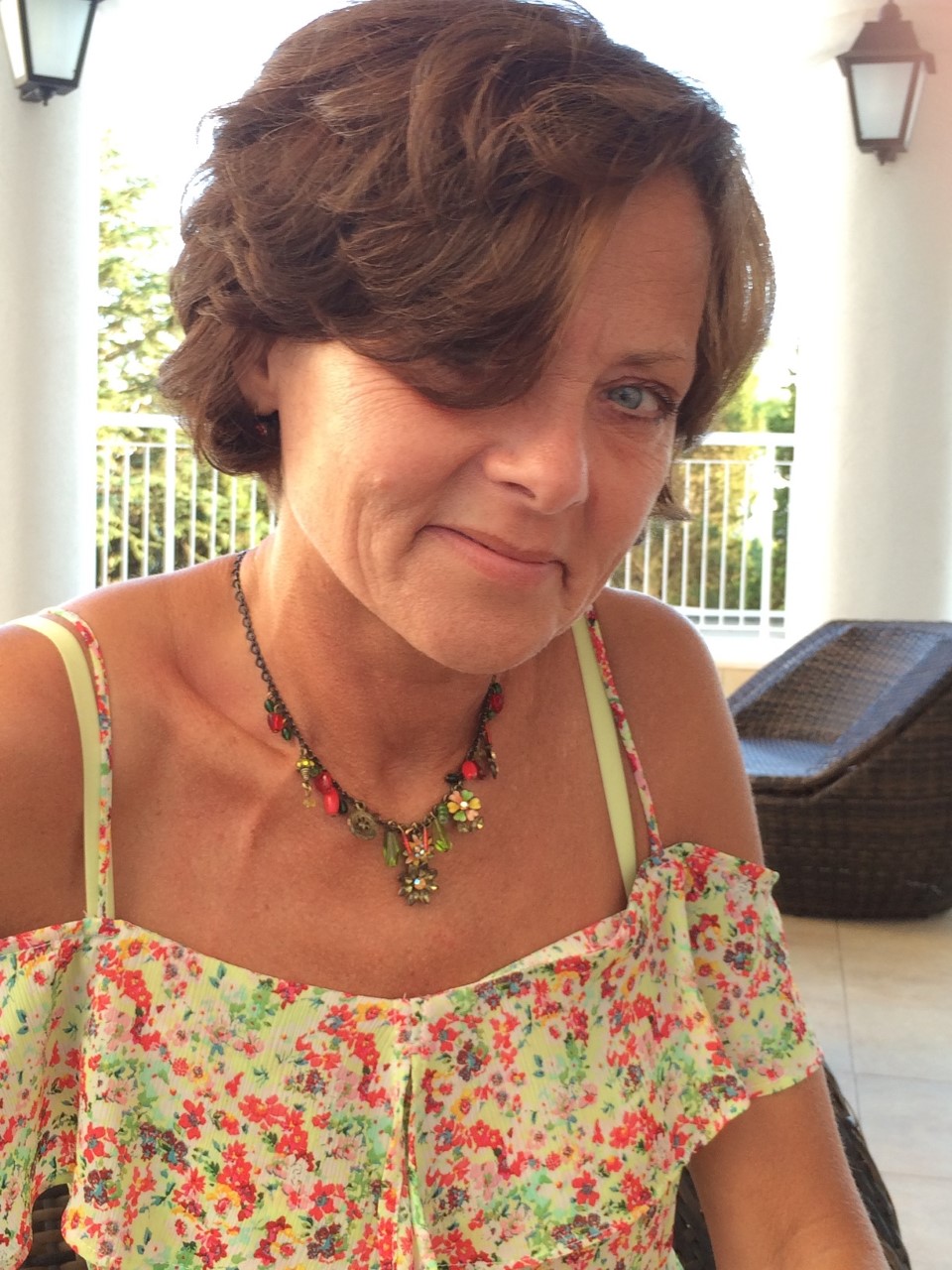 JUAN y  CRISTINA
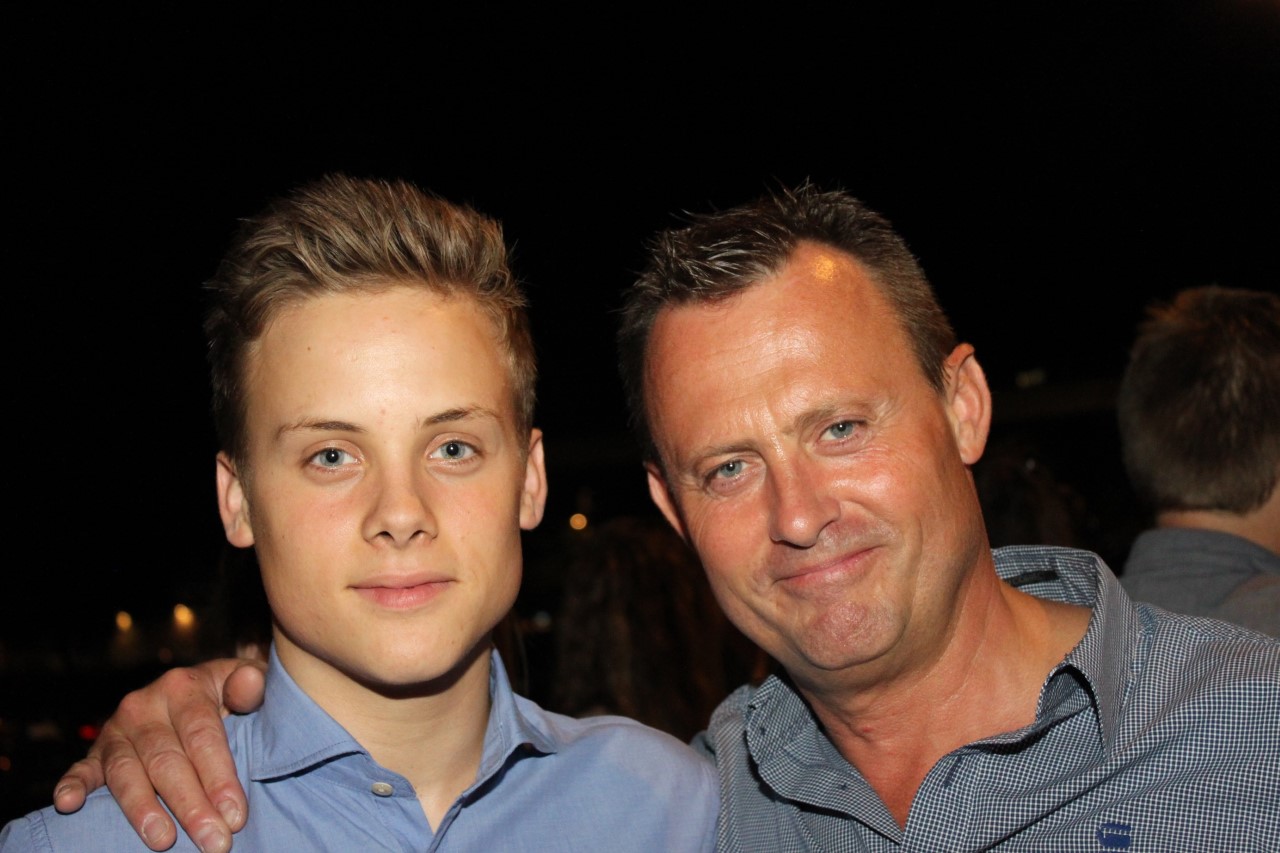 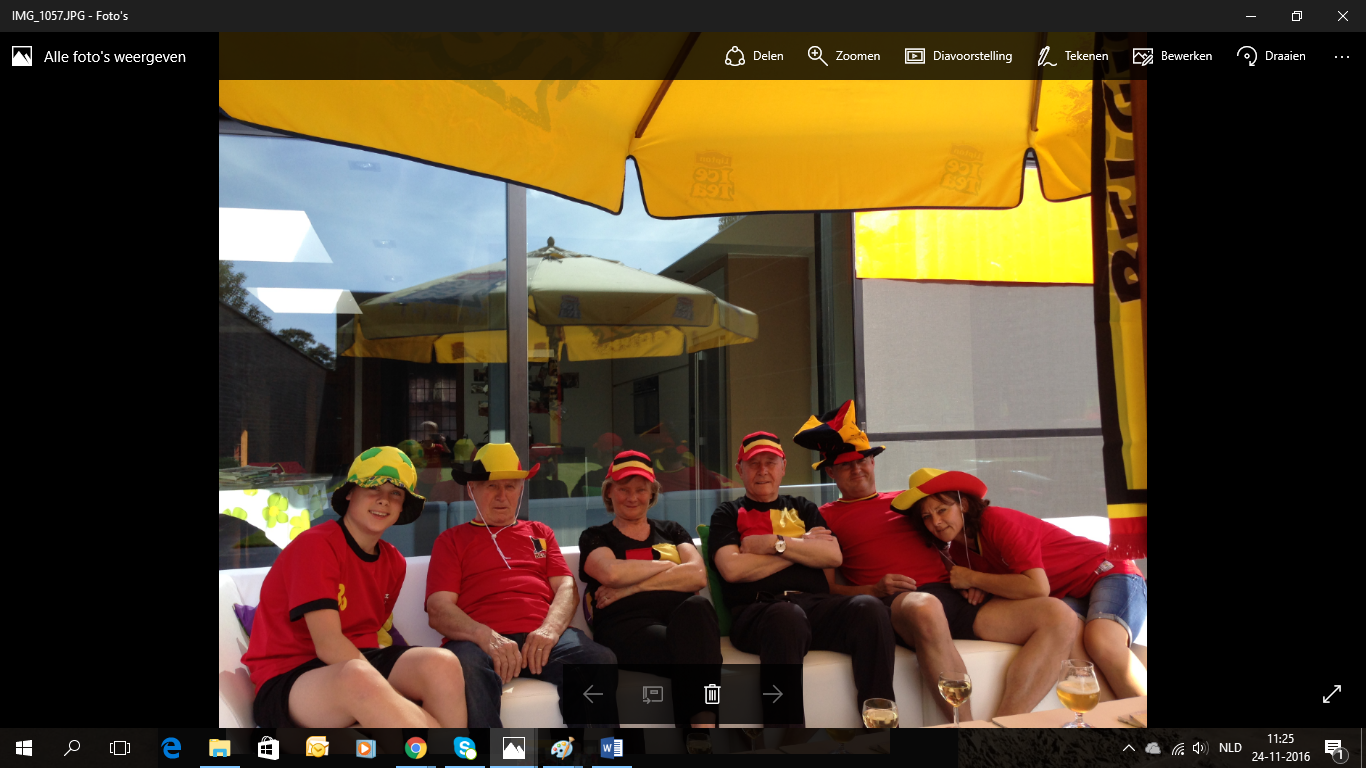 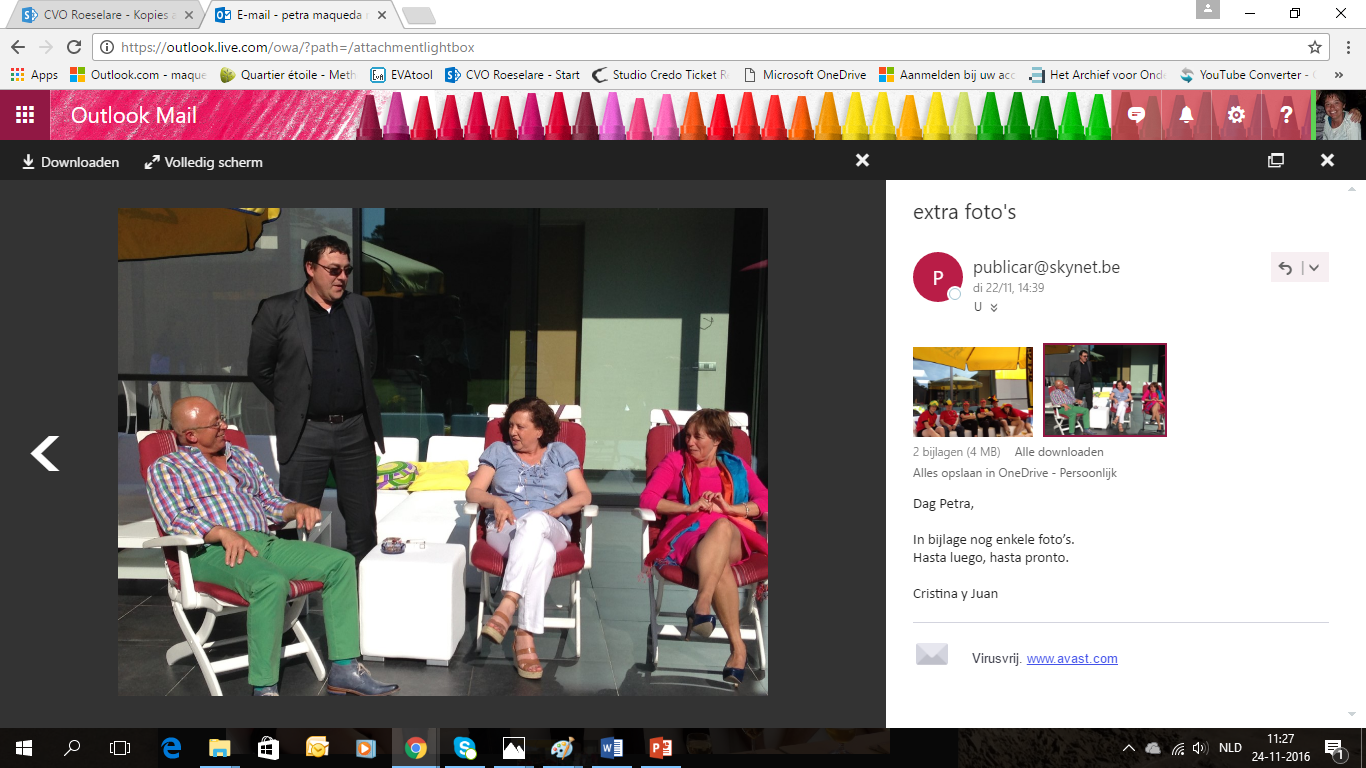 ISABEL
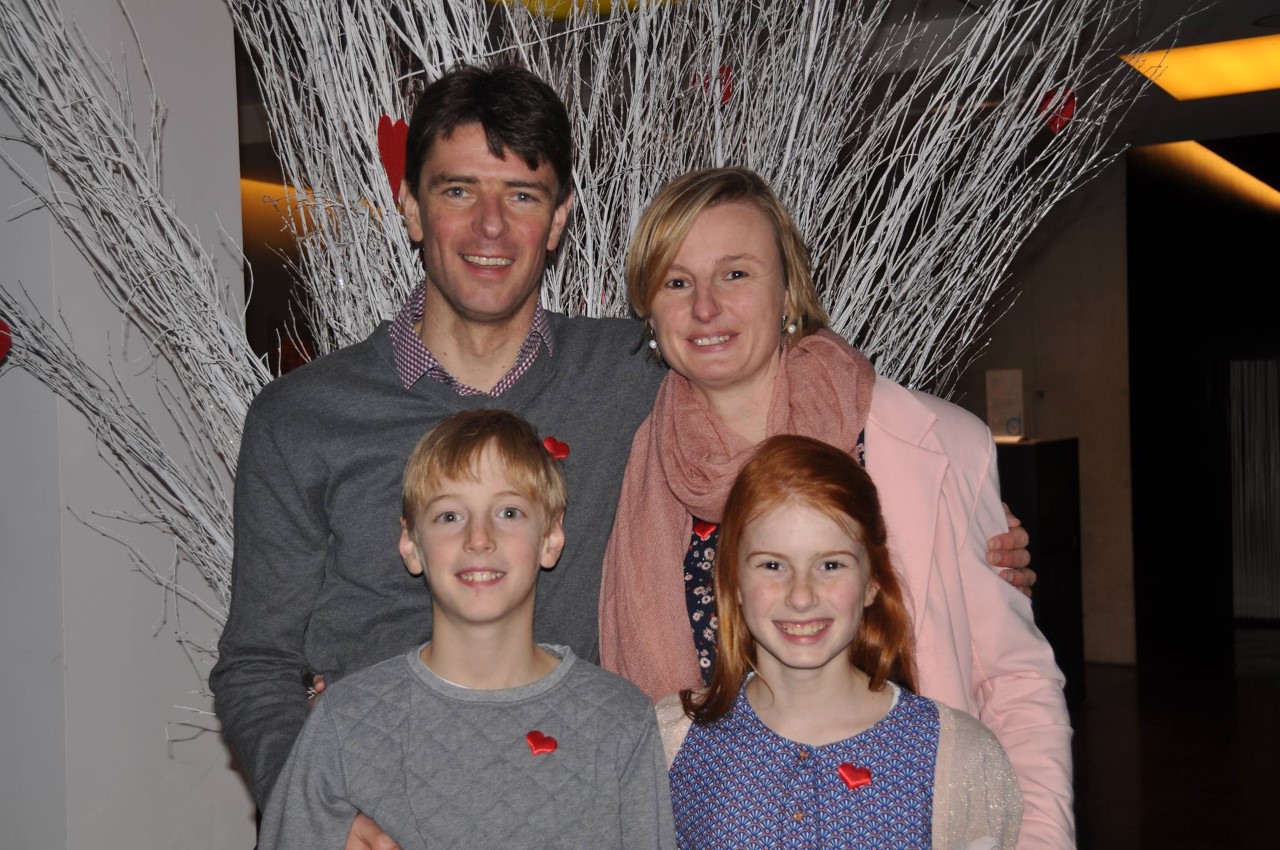 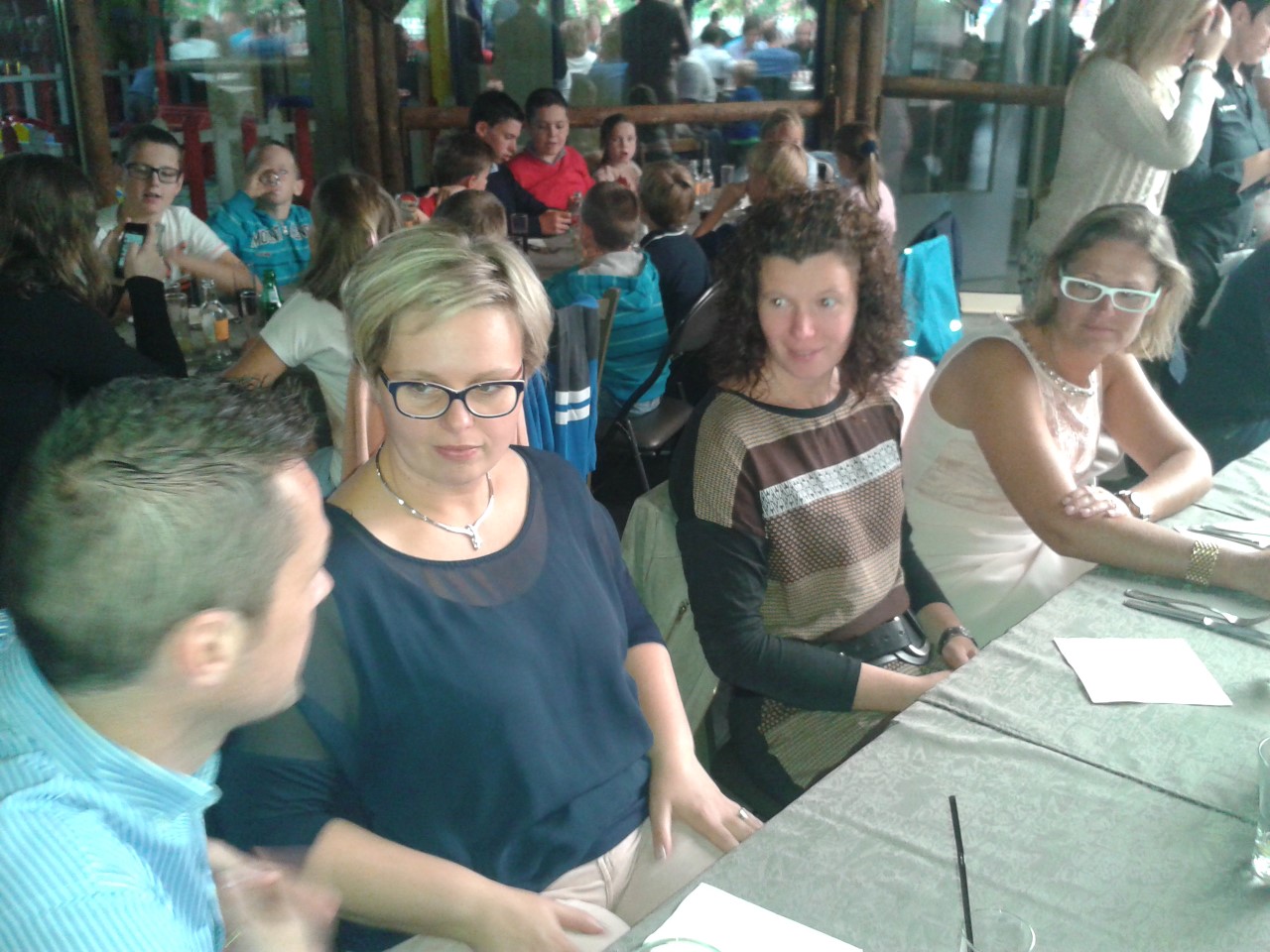 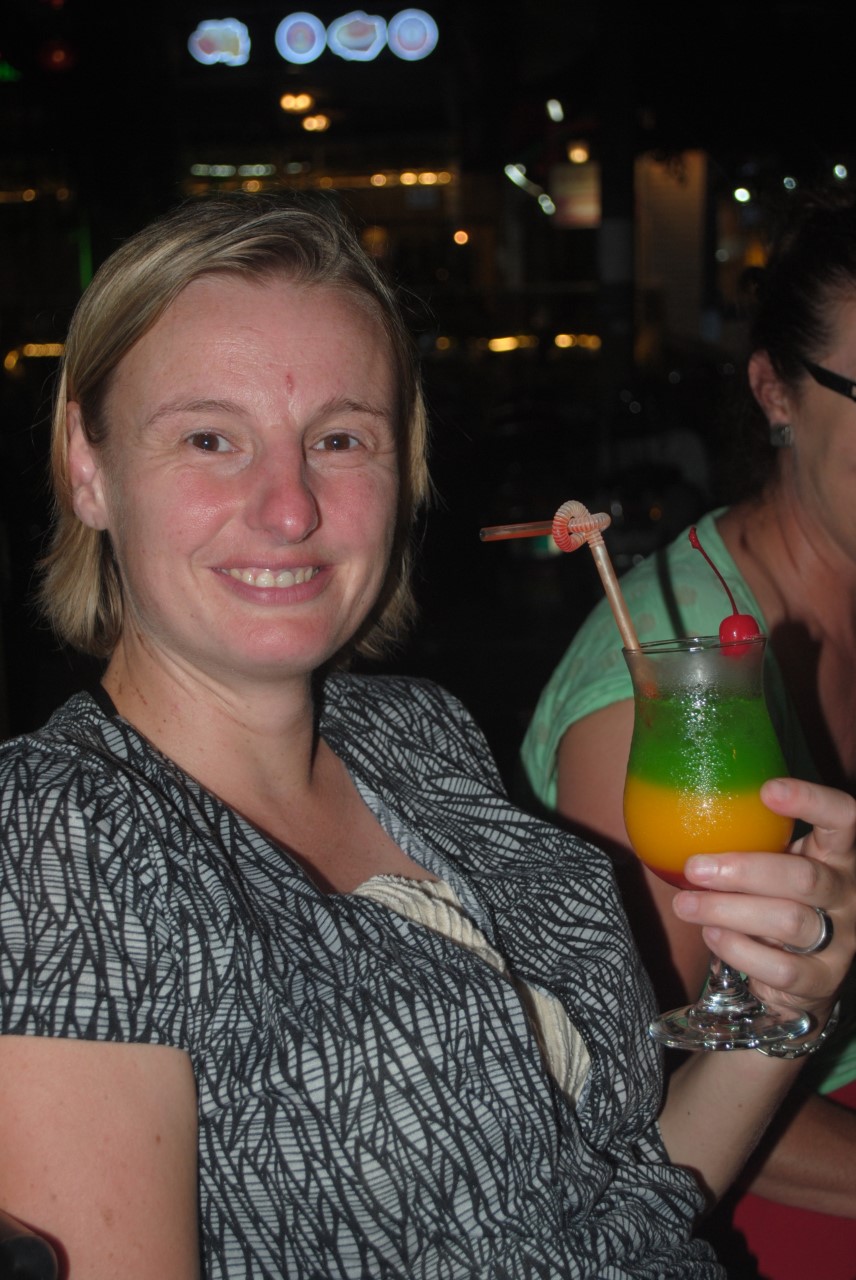 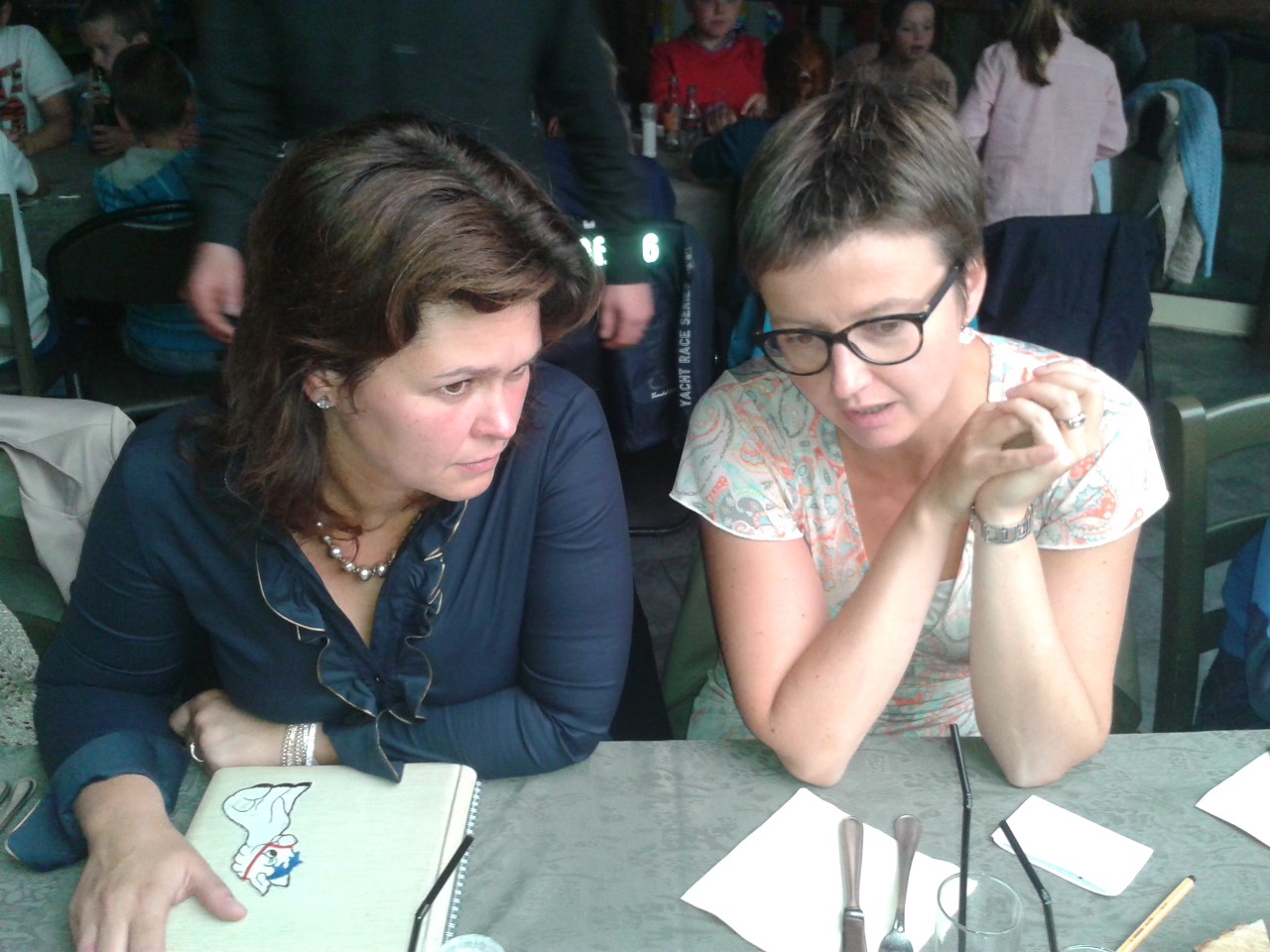 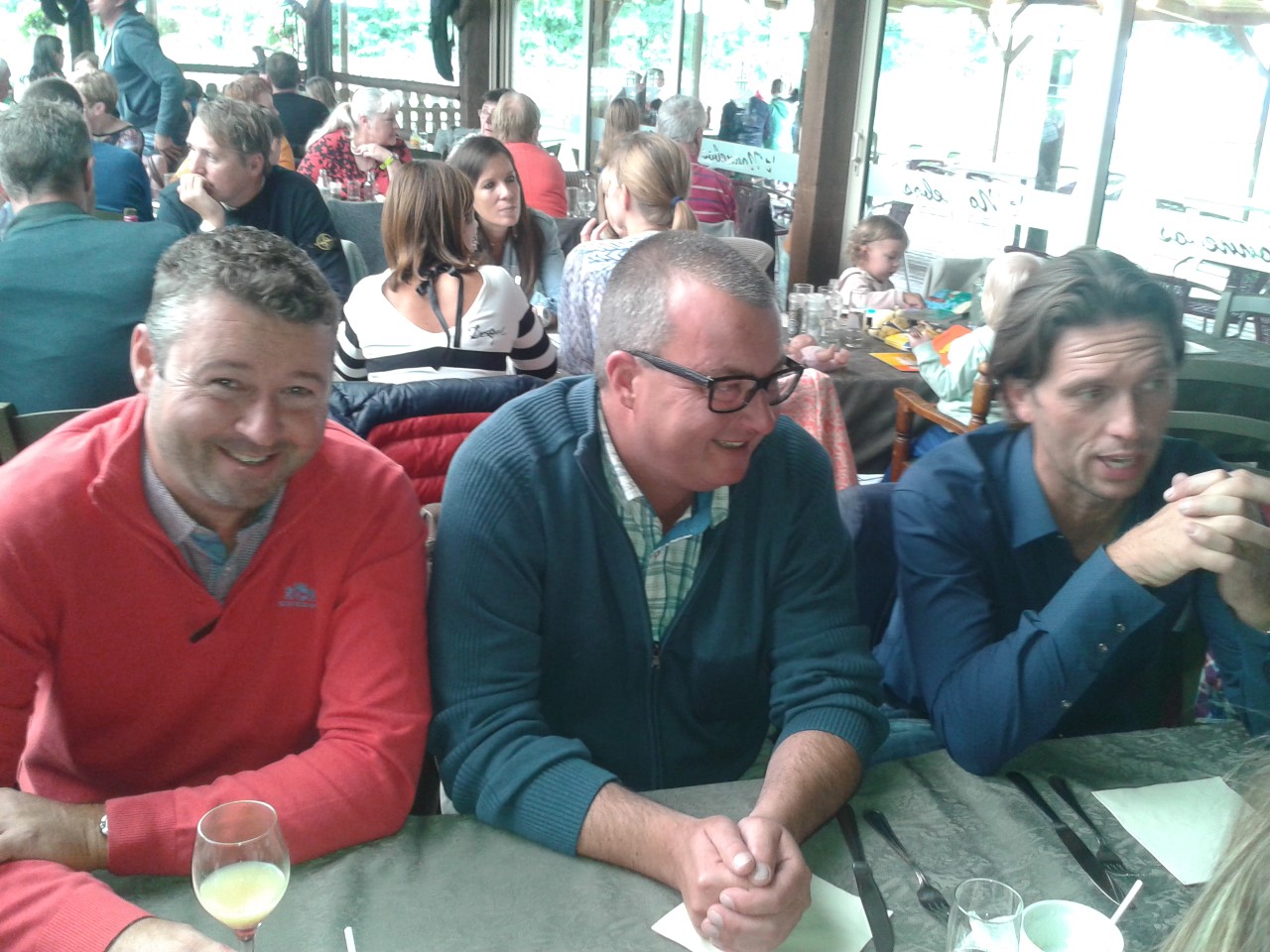 GHISLAIN
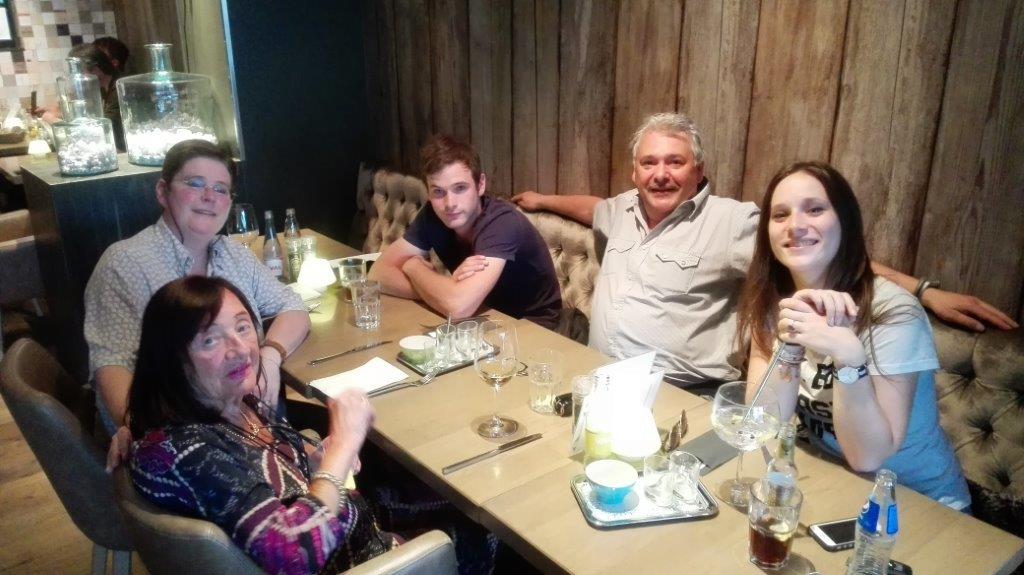 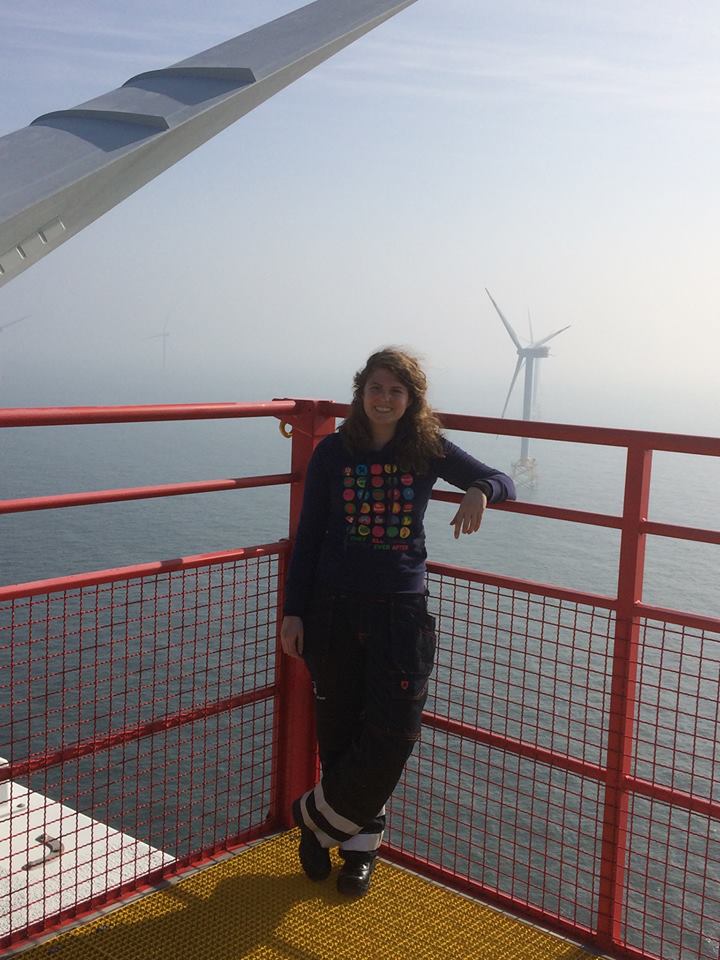 ELLEN
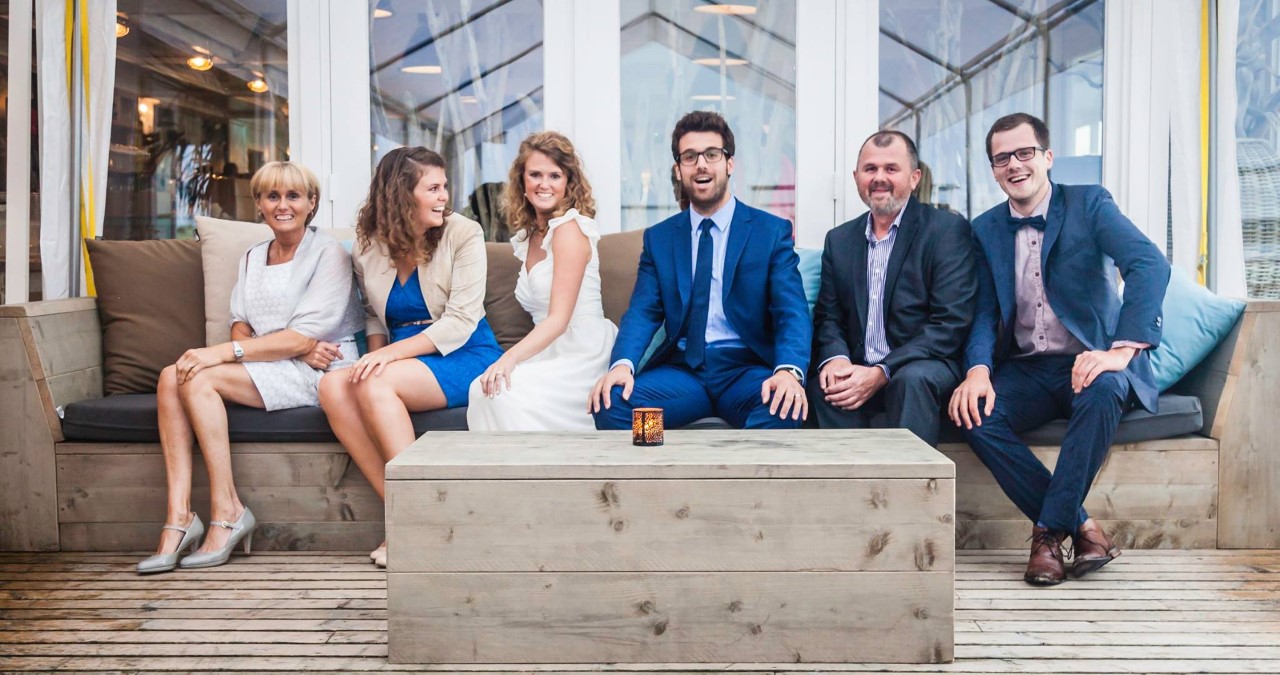 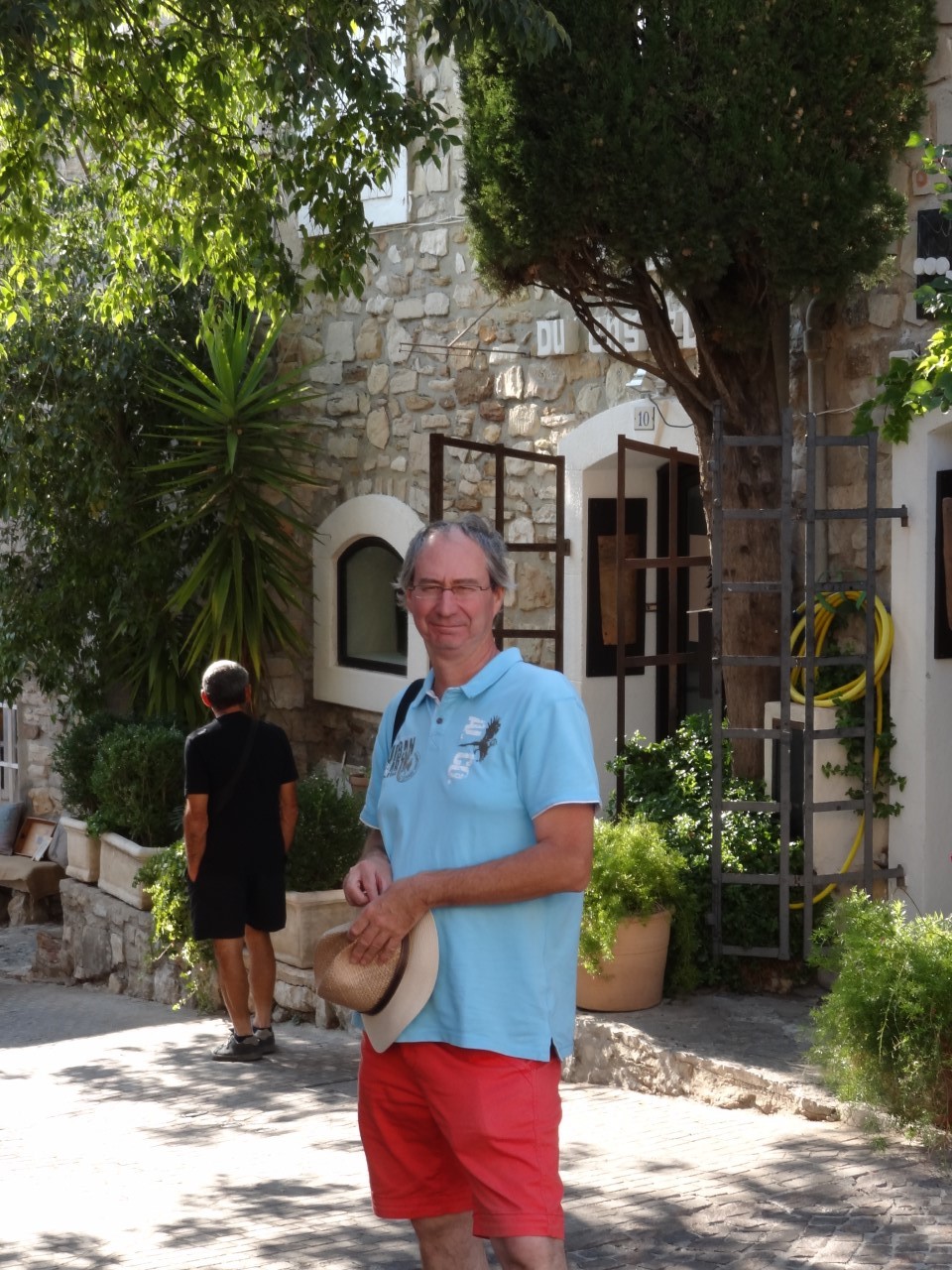 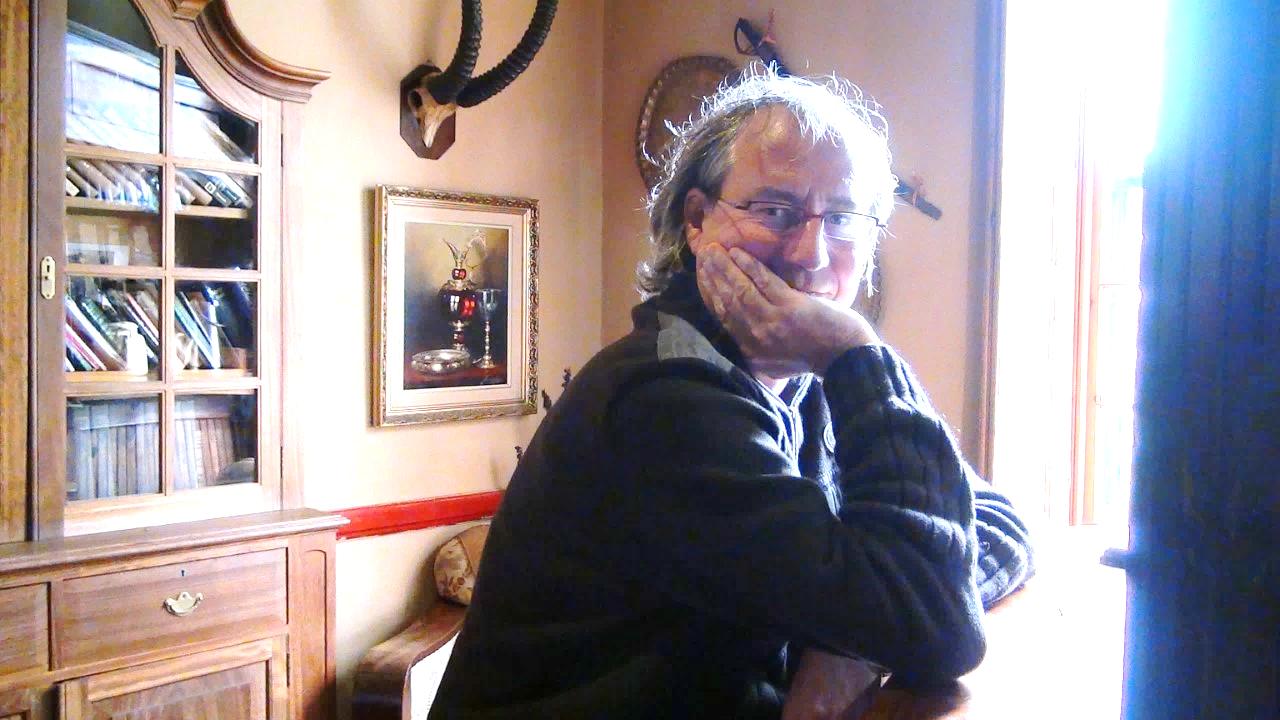 ESTEBAN
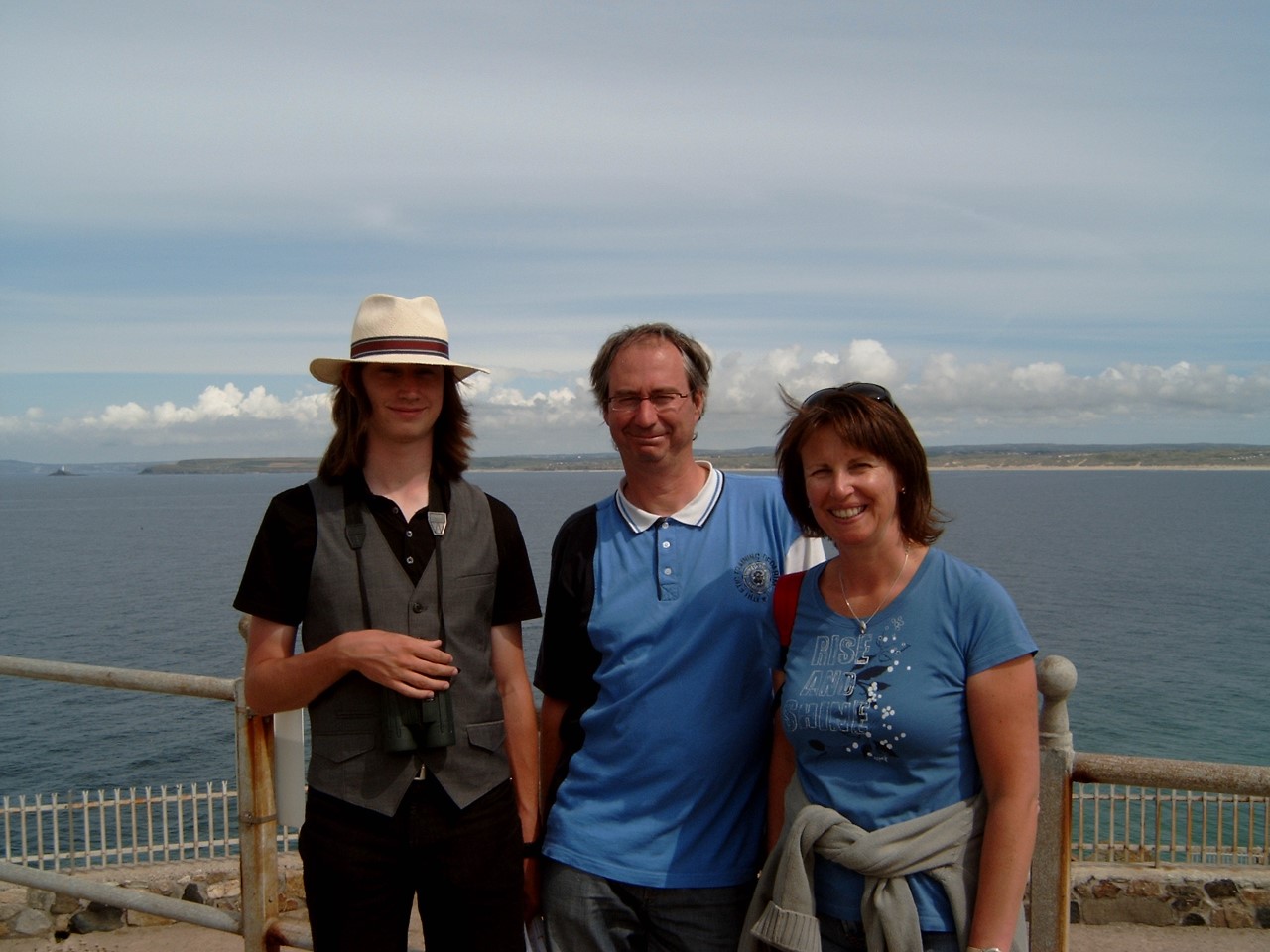 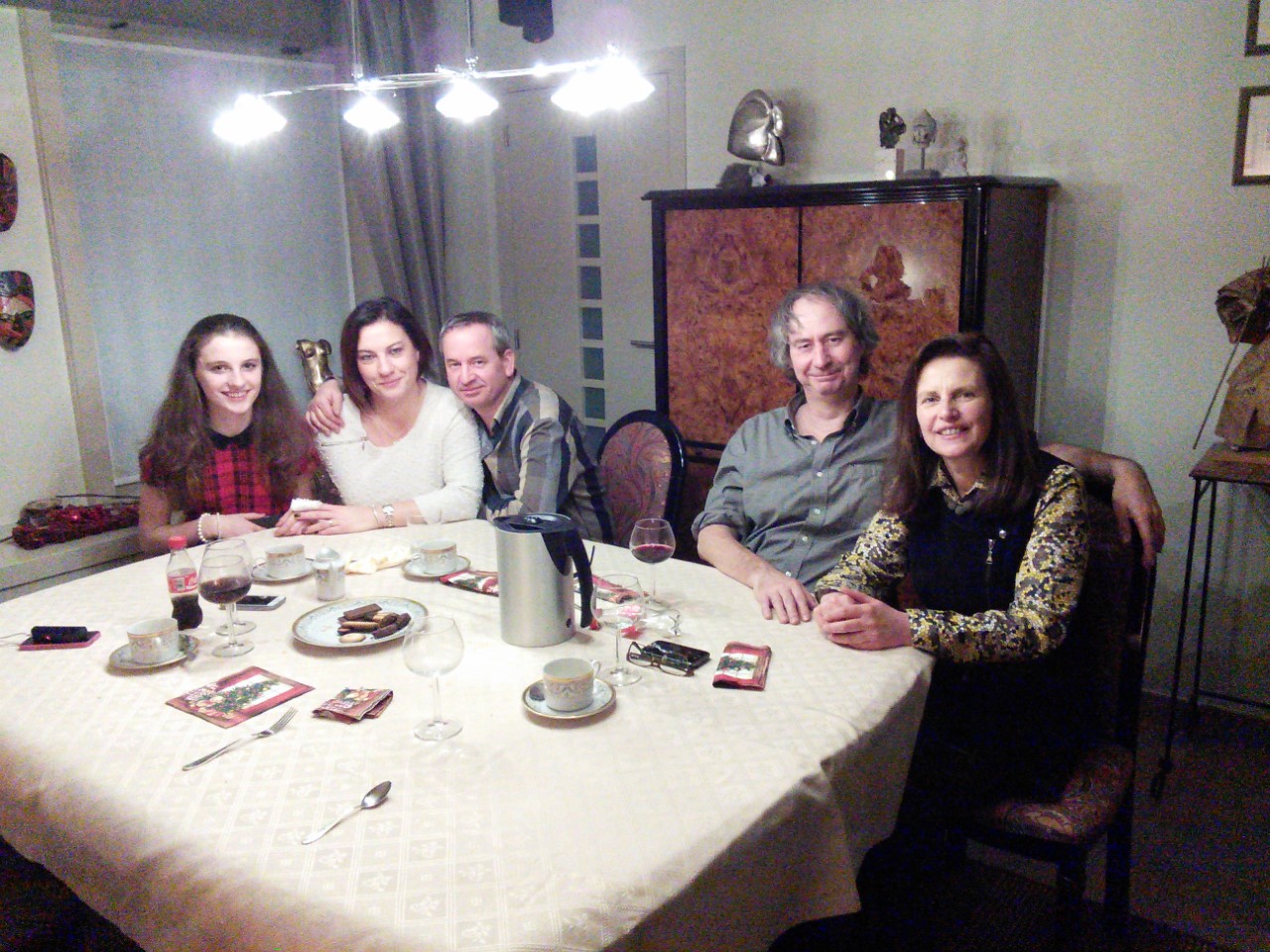 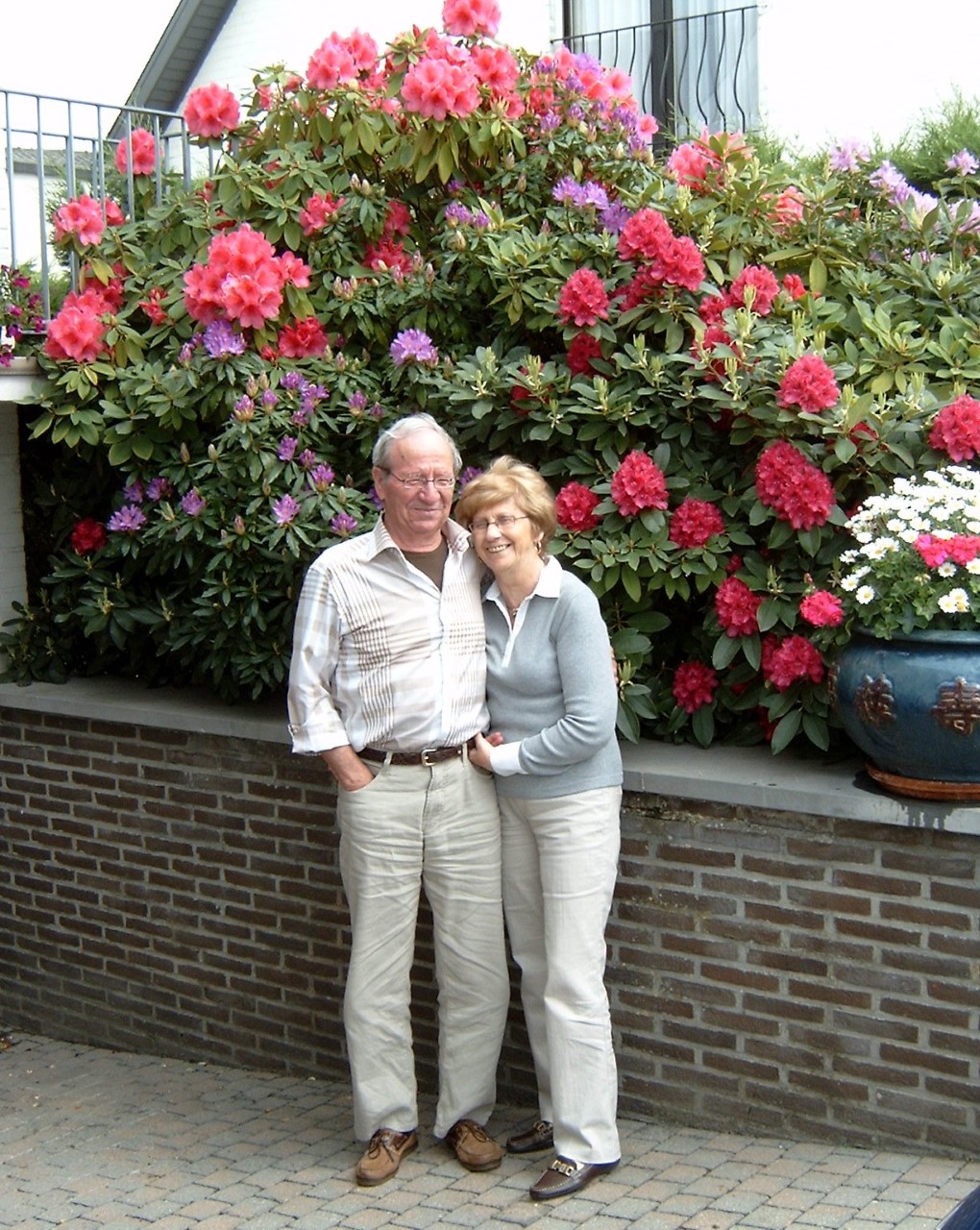 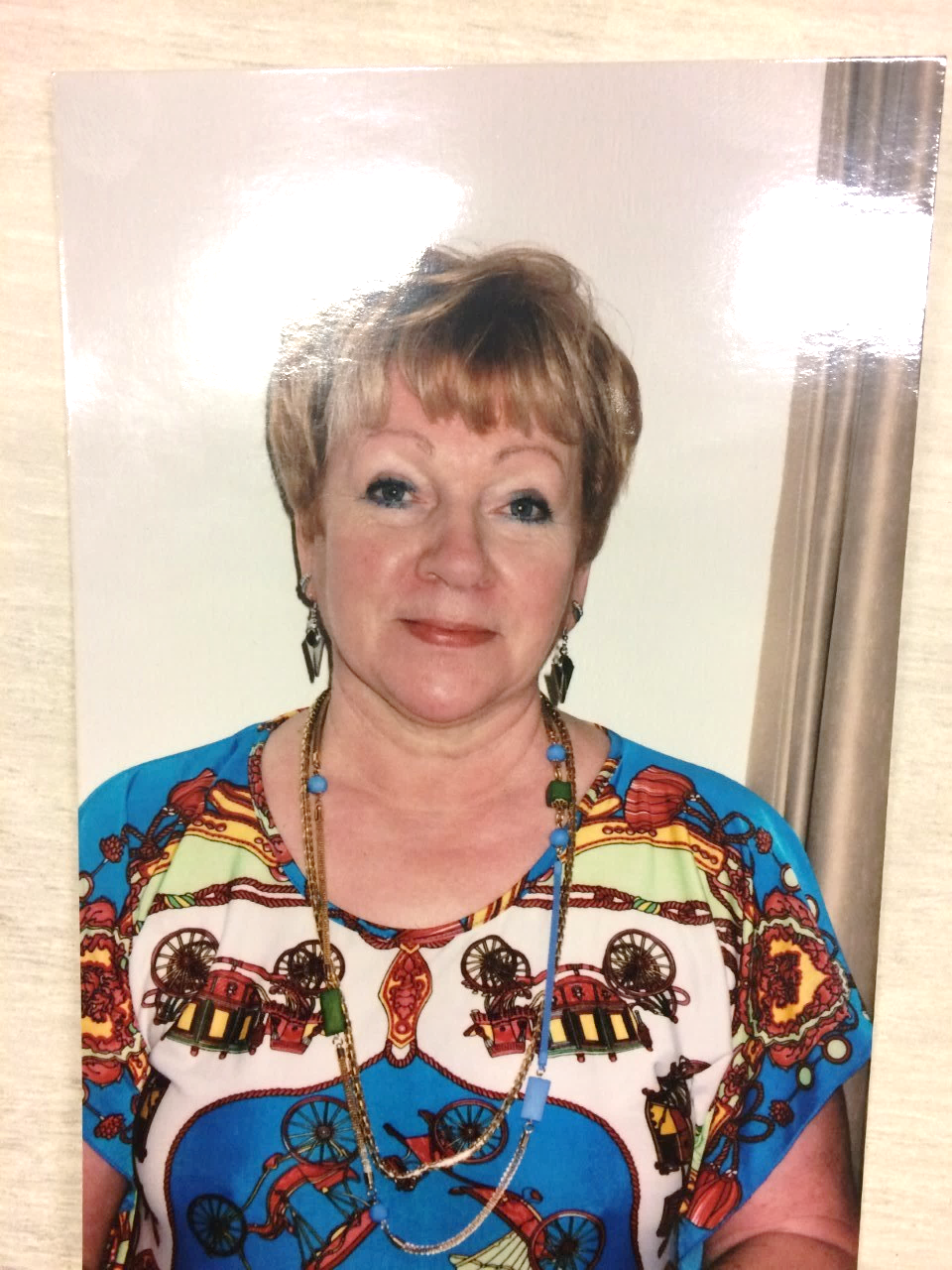 JOKE
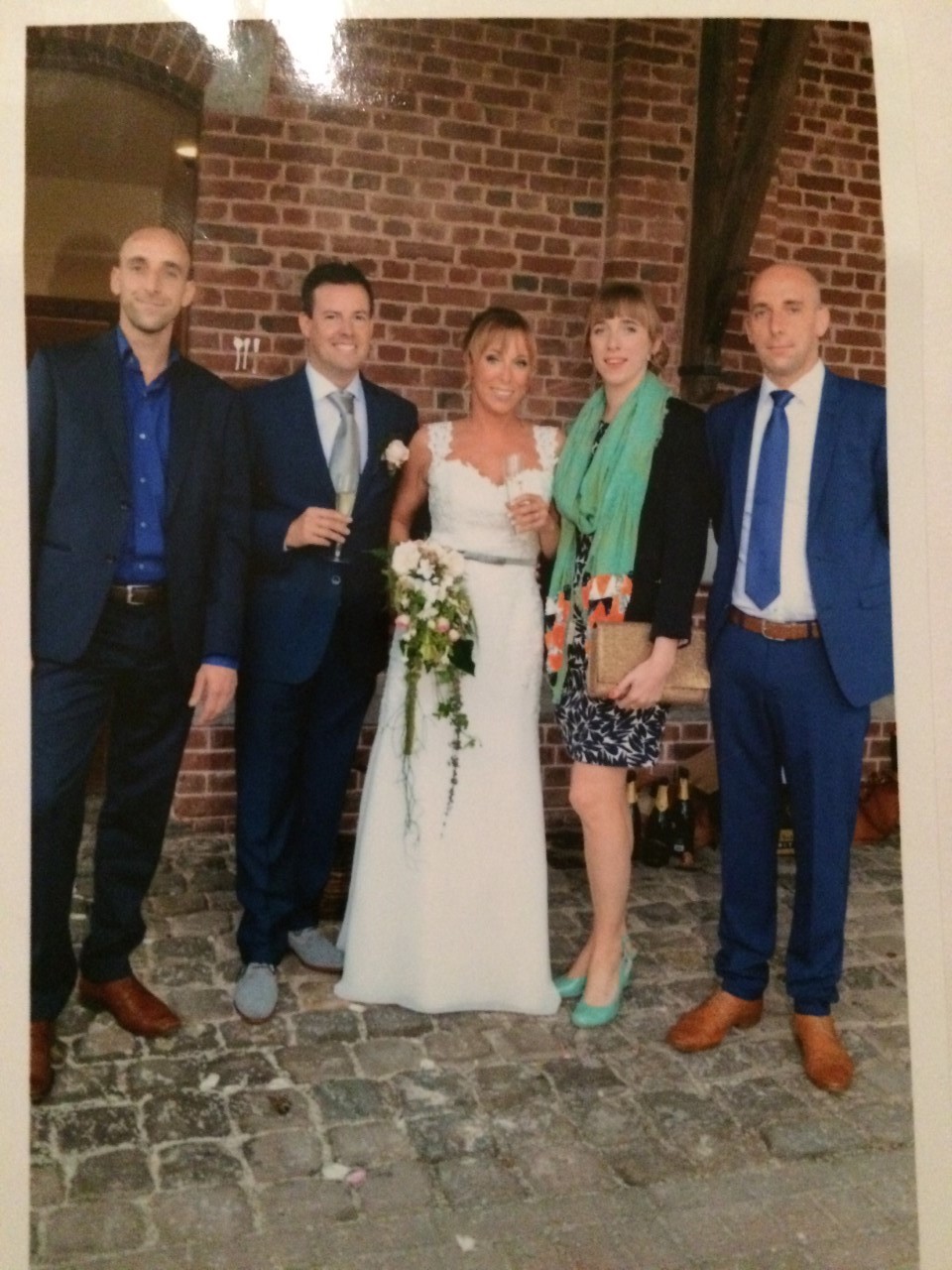 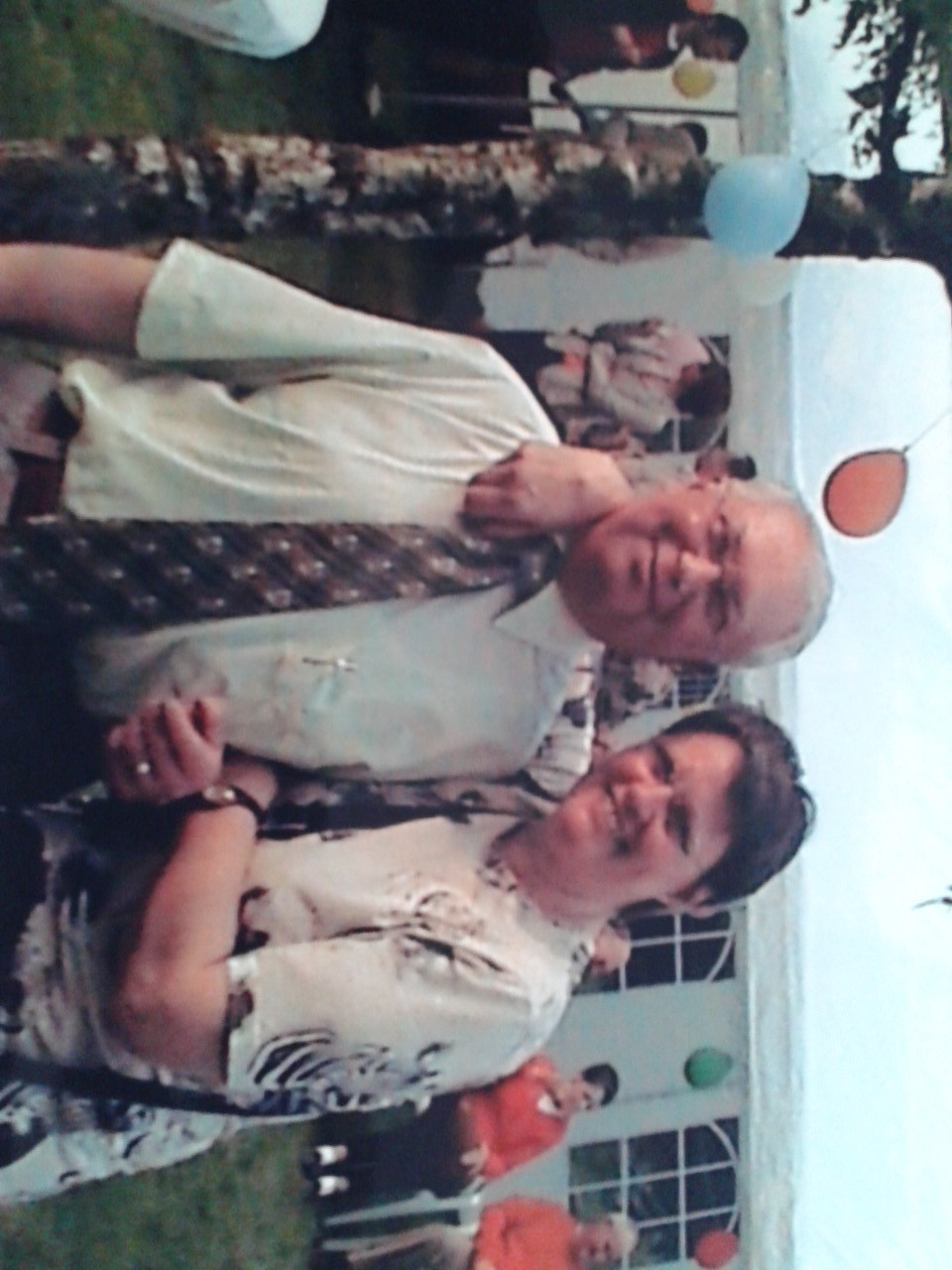 YVES
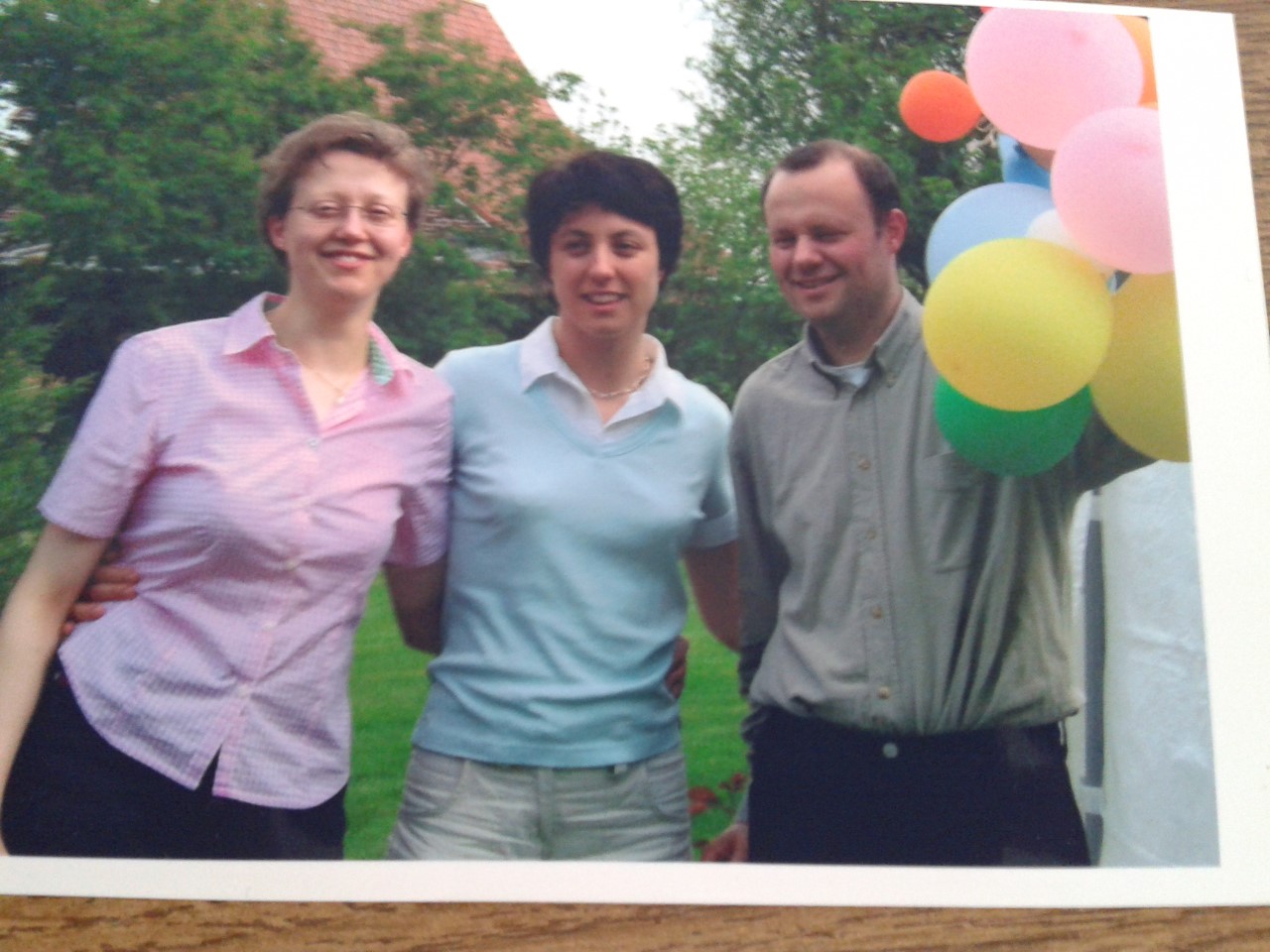 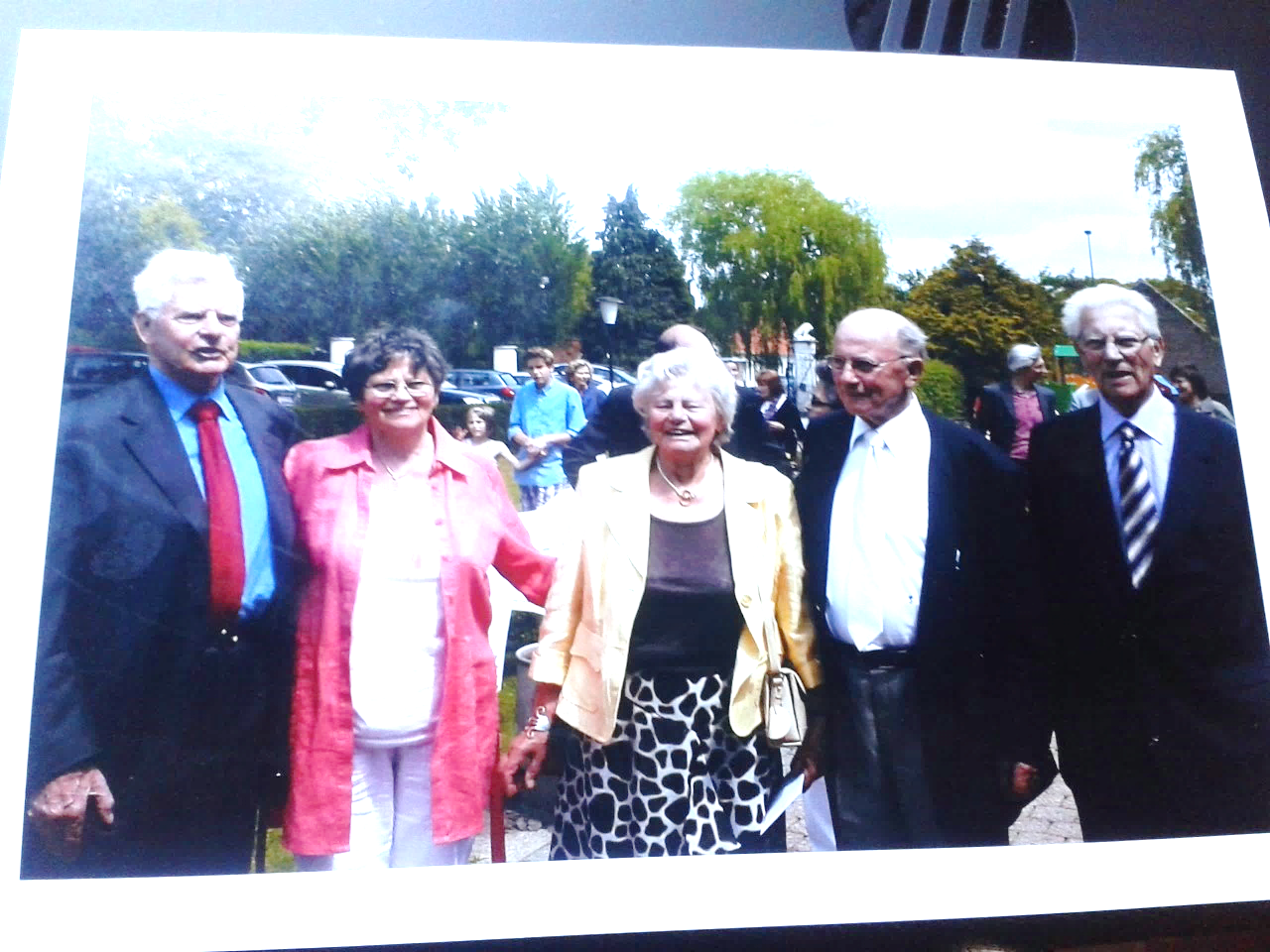 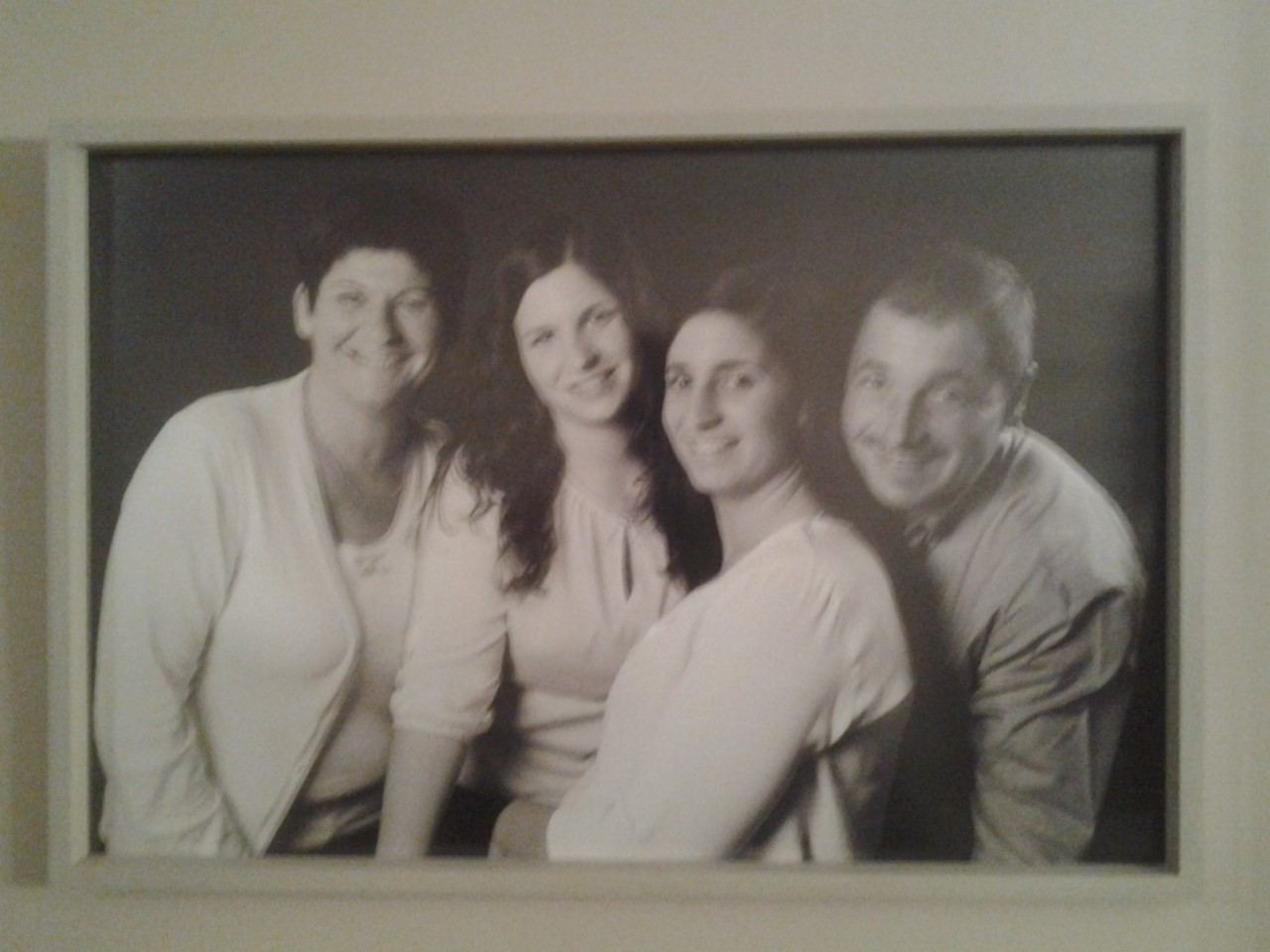